Национальный проект «Образование»
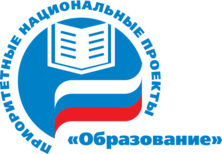 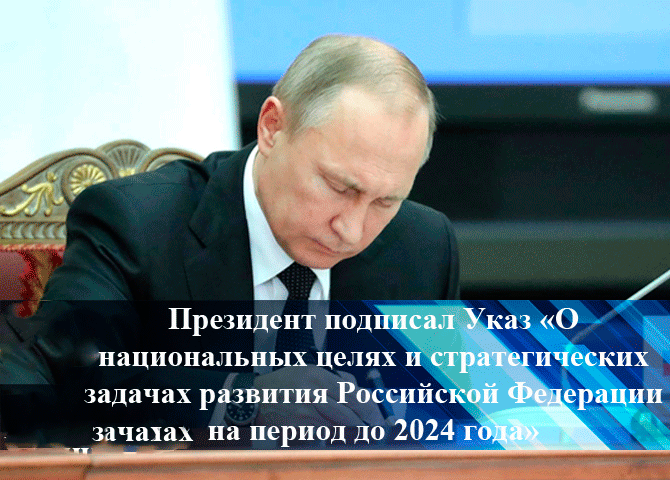 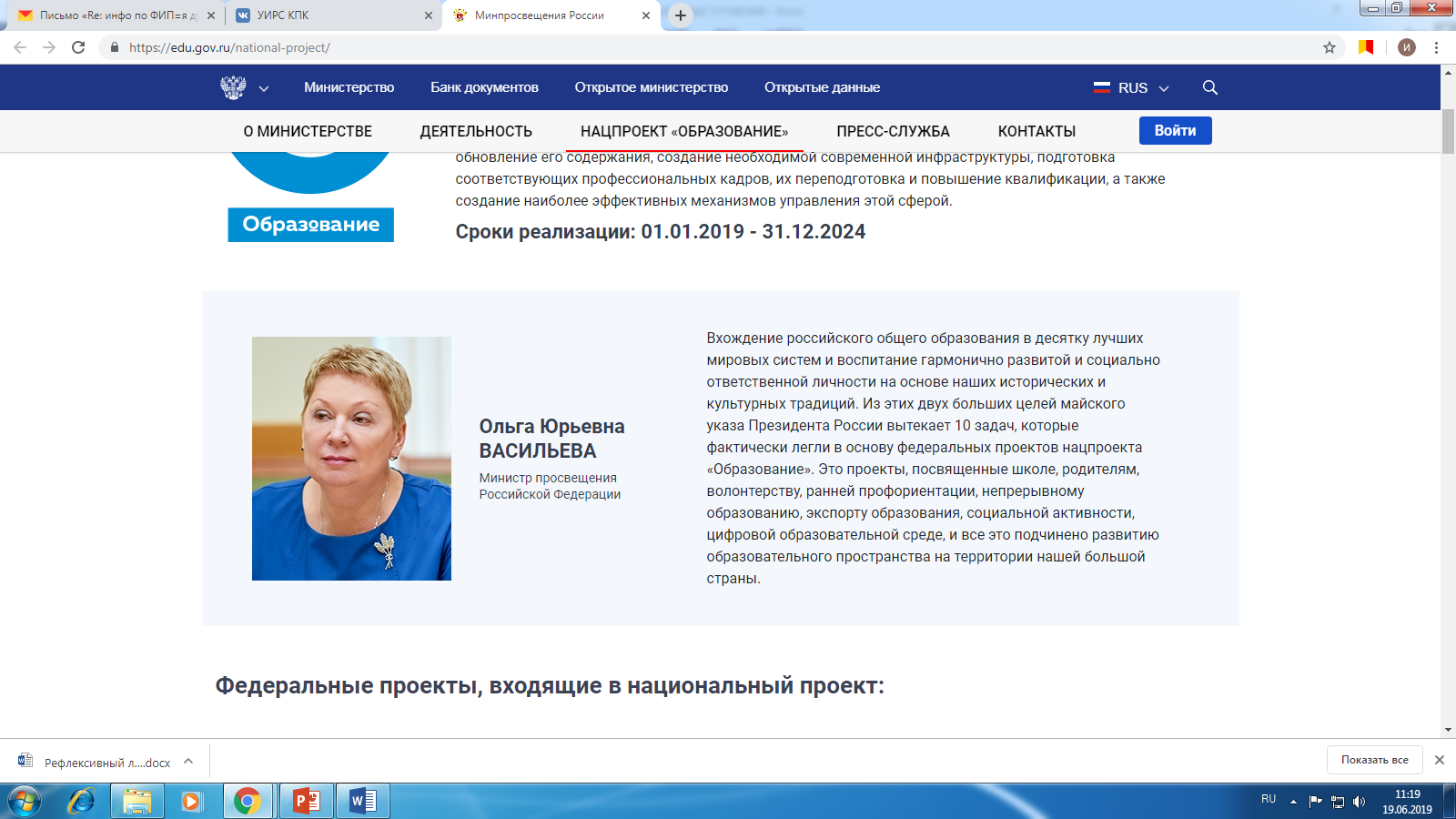 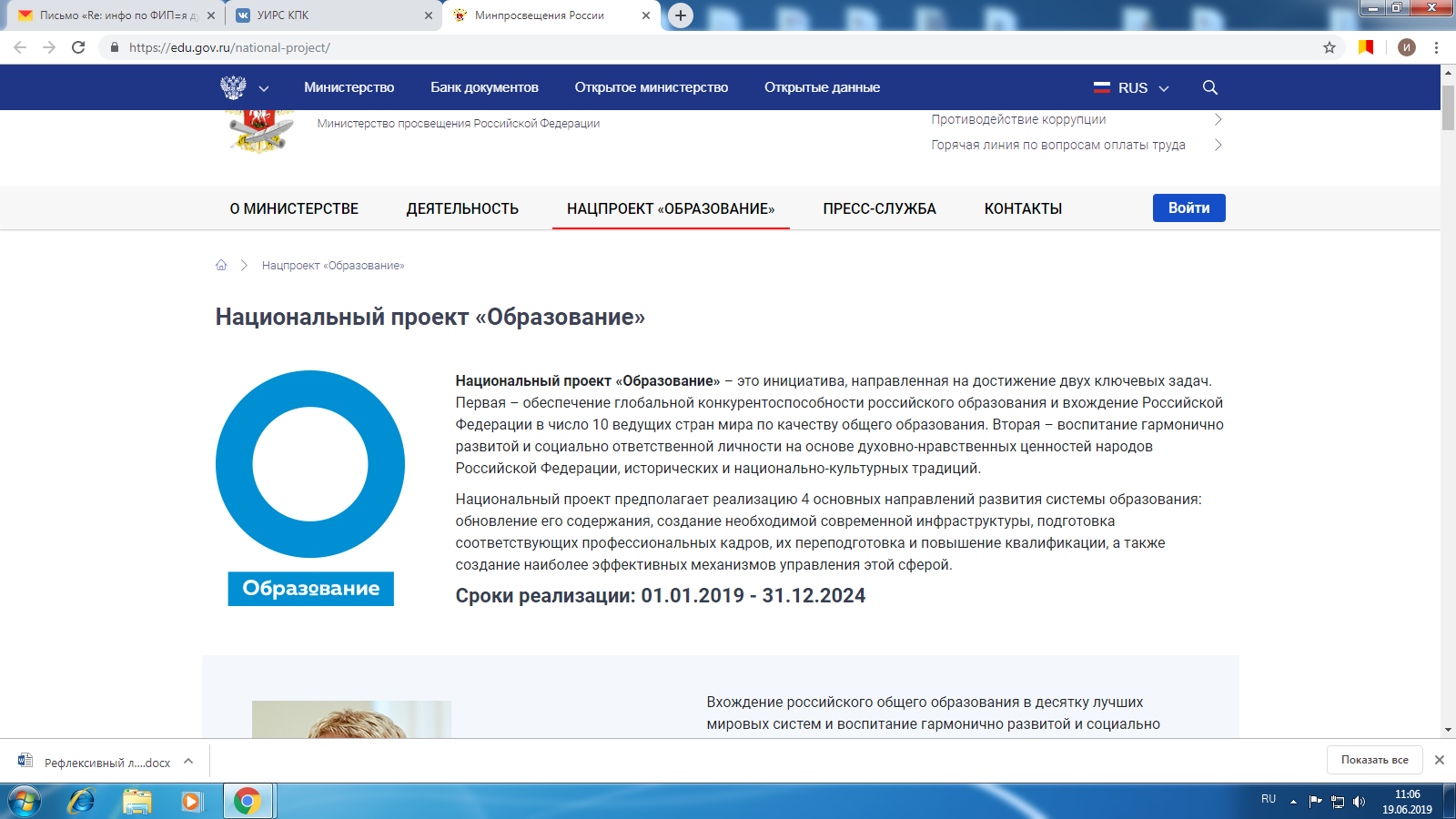 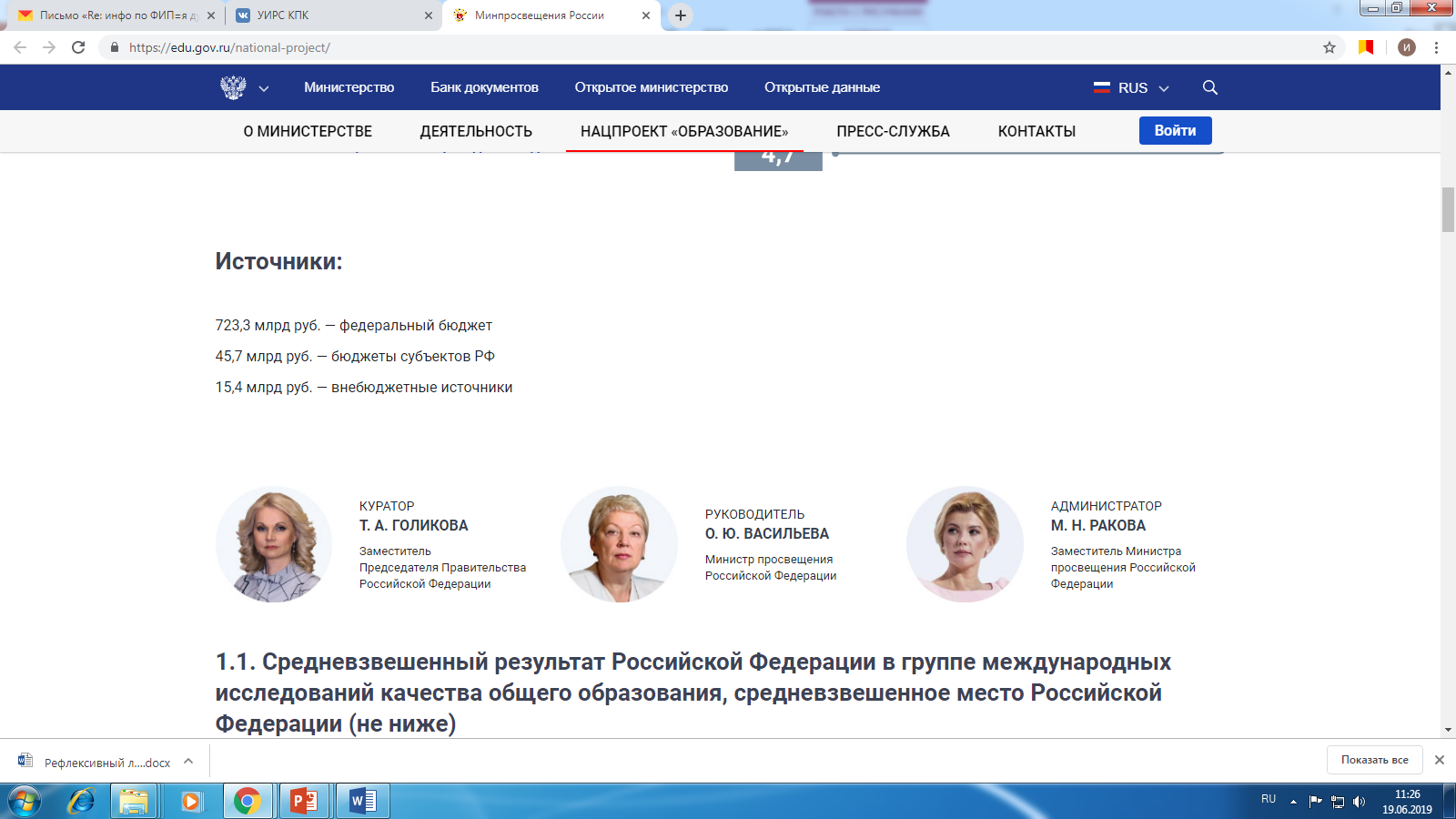 Источники:
723,3 млрд руб. — федеральный бюджет
45,7 млрд руб. — бюджеты субъектов РФ
15,4 млрд руб. — внебюджетные источники
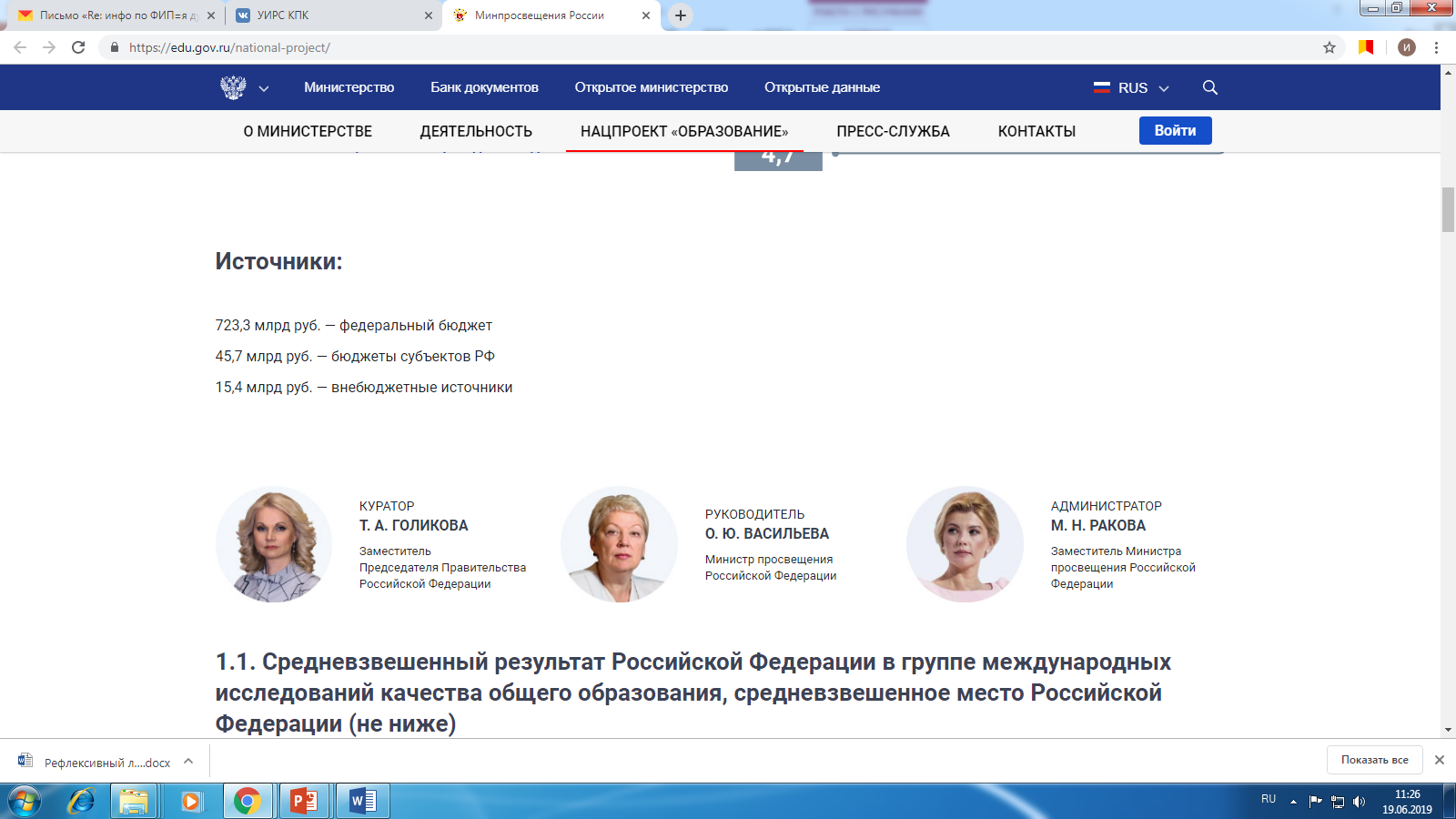 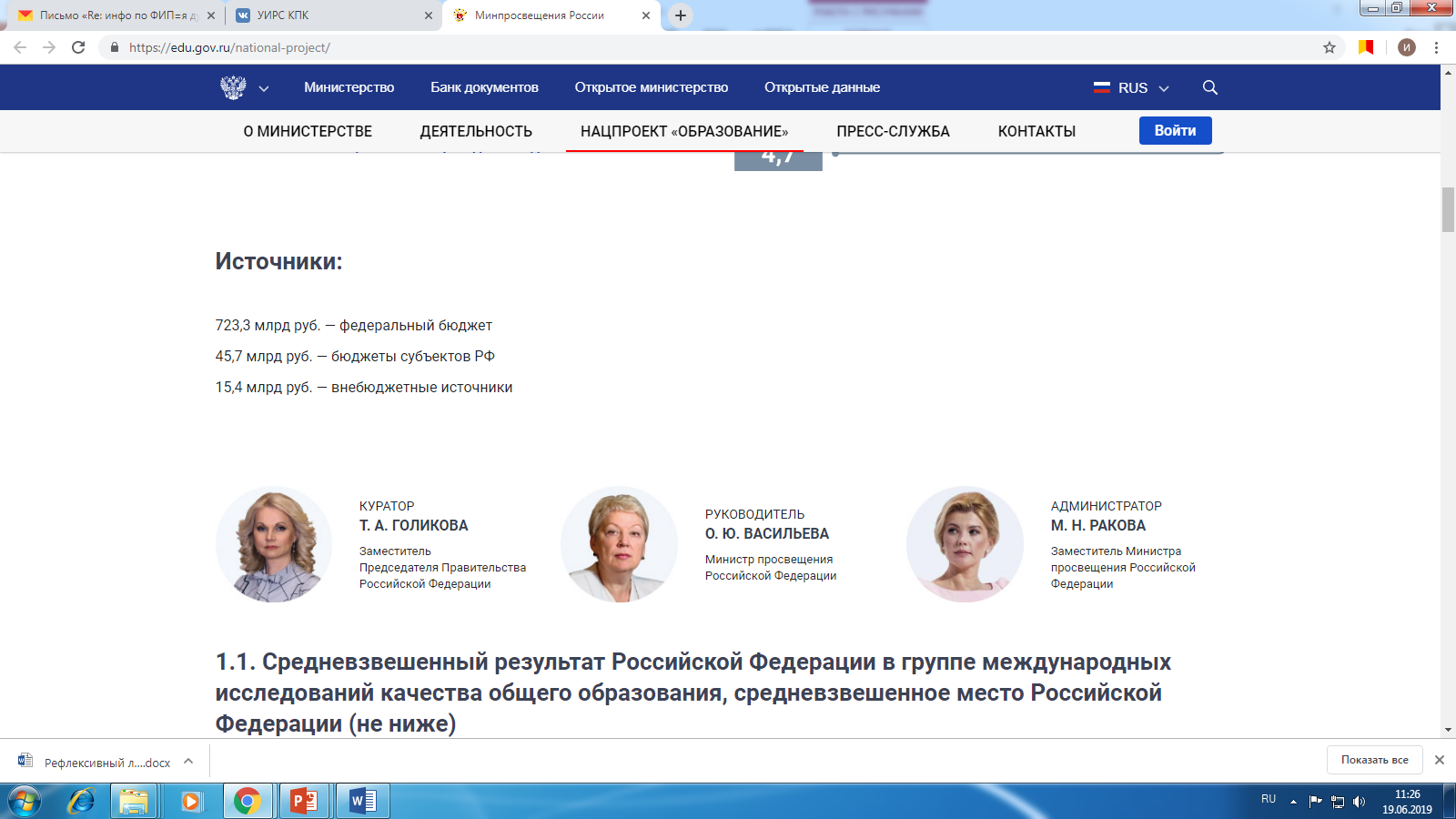 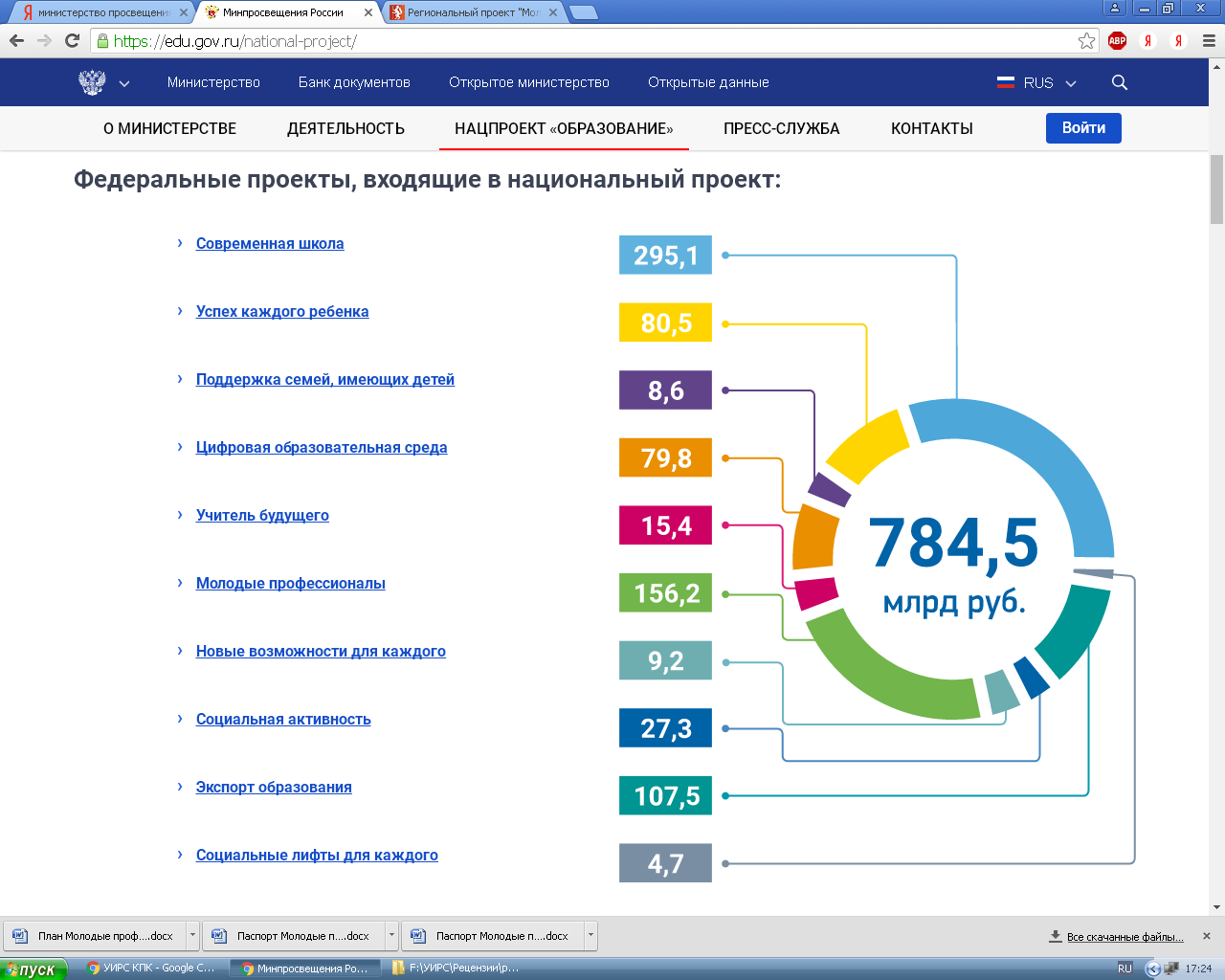 Национальный проект «Образование» в Свердловской области
Региональный проект "Молодые профессионалы"
 Региональный проект "Новые возможности для каждого"
Региональный проект "Поддержка семей, имеющих детей"
 Региональный проект "Современная школа"
Региональный проект "Социальная активность"
 Региональный проект "Успех каждого ребенка"
Региональный проект "Учитель будущего"
 Региональный проект "Цифровая образовательная среда"
Региональный проект "Демография«»
О всех нац. проектах на портале СТРАТЕГИЯ.РФ
https://strategy24.ru/rf/projects/project/view?slug=natsional-nyy-proyekt-obrazovaniye&category=education
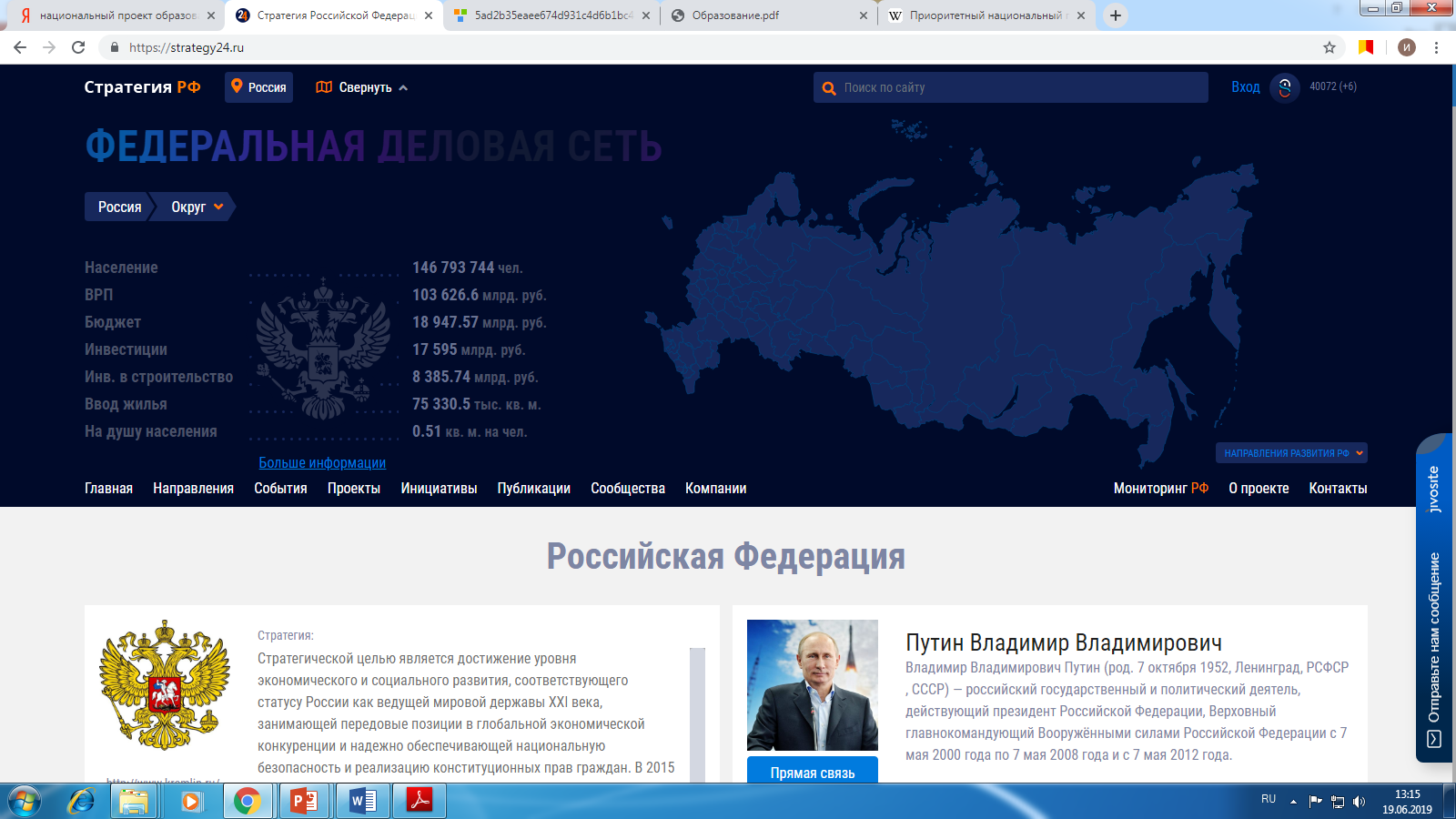 Проект "Молодые профессионалы"
Проект  "Учитель будущего"
Проект "Цифровая образовательная среда"
Проект "Социальная активность"
Проект "Успех каждого ребенка"
Региональный проект "Новые возможности для каждого"
Цель: создание условий для непрерывного обновления гражданами профессиональных знаний и приобретения ими новых профессиональных навыков, повышение доступности и вариативности программ обучения путем создания интеграционной платформы непрерывного образования, а также увеличения охвата граждан, осваивающих программы непрерывного образования в образовательных организациях высшего образования, среднего профессионального образования, дополнительного профессионального образования, расположенных на территории Свердловской области, с 30,2 тыс. человек до 37 тыс. человек к 2024 году
Региональный проект "Поддержка семей, имеющих детей"
Цель: создание условий для повышения компетентности родителей обучающихся в вопросах образования и воспитания, в том числе для раннего развития детей в возрасте до трех лет путем предоставления услуг психолого-педагогической, методической и консультативной помощи родителям (законным представителям) детей, а также гражданам, желающим принять на воспитание в свои семьи детей, оставшихся без попечения родителей
Внедрение в Свердловской области целевой модели информационно-просветительской поддержки родителей, включающая создание, в том числе в дошкольных образовательных и общеобразовательных организациях, консультационных центров, обеспечивающих получение родителями детей дошкольного возраста методической, психолого-педагогической, в том числе диагностической и консультативной, помощи на безвозмездной основе
Региональный проект "Современная школа"
Цель: вхождение Российской Федерации в число 10 ведущих стран мира по качеству общего образованияпосредством обновления содержания и технологий преподавания общеобразовательных программ, вовлечения всех участников системы образования (обучающиеся, педагоги, родители (законные представители), работодатели и представители общественных объединений) в развитие системы общего образования, а также за счет обновления материально-технической базы и переподготовки педагогических кадров к 2024 году
Региональный проект "Успех каждого ребенка"
Цель: Обеспечение к 2024 году для детей в возрасте от 5 до 18 лет доступных для каждого и качественных условий для воспитания гармонично развитой и социально ответственной личности путем увеличения охвата дополнительным образованием до 80%от общего числа детей, обновления содержания и методов дополнительного образования детей, развития кадрового потенциала и модернизации инфраструктуры системы дополнительного образования детей
Региональный проект "Цифровая образовательная среда"
Цель: Создание условий для внедрения к 2024 году современной и безопасной цифровой образовательной среды, обеспечивающей формирование ценности к саморазвитию и самообразованию у обучающихся образовательных организаций всех видов и уровней, путем обновления информационно-коммуникационной инфраструктуры, подготовки кадров, создания федеральной цифровой платформы.
Все государственные и муниципальные образовательные организации, реализующие образовательные программы общего образования и среднего профессионального образования обеспечены широкополосным доступом в сеть Интернет.
Во всех государственных и муниципальных образовательных организациях, реализующих образовательные программы общего образования и среднего профессионального образованиявнедрена целевая модель цифровой образовательной среды.
Региональный проект «Демография»
Обеспечить возможность женщинам, имеющим детей, совмещать трудовую деятельность с семейными обязанностями, в том числе за счет повышения доступности дошкольного образования для детей в возрасте до трех лет